Measurement of road traffic parametersbased on computer vision
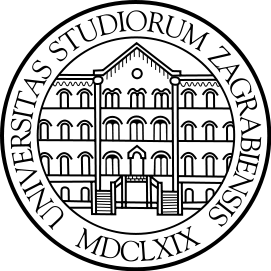 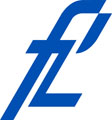 University of Zagreb, Faculty of Transport and Traffic Sciences
www.unizg.hr, www.fpz.unizg.hr, its.fpz.hr
VISTA – COMPUTER VISION INNOVATIONS FOR SAFE TRAFFIC
Development of:
Detection of road-side vegetation for traffic infrastructure maintenance
Surround-view parking visualization
Traffic sign detection and recognition
Lane detection and recognition
Lane departure and collision warning
Automatic headlight detection
Driver mental state recognition
Overall objectives:
Strengthening of technology transfer and commercialization capacities of partner HEIs
Transfer of existing computer vision applications from HEIs to SMEs
Developing new traffic- and transportation-related computer vision applications with commercial potential in collaboration with SMEs in the automotive industry sector
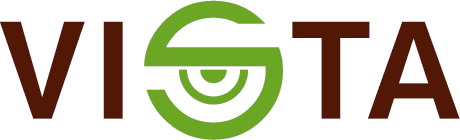 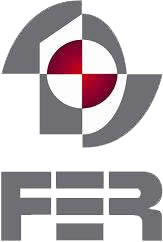 Faculty of Electrical Engineering andComputing (UNIZG-FER) leading institution
Project leader: prof. dr. sc. Sven Lončarić
Faculty of Transport and Traffic Sciences (UNIZG-FTTS) partner institution
Local project leader: prof. dr. sc. Hrvoje Gold
Project start date / duration: 30.03.2013. / 24 months
Project budget: 685,265.45 €
IMAGE PROCESSING
VEHICLE DETECTION
VEHICLE TRACKING AND COUNTING
In the proposed system, spatio-temporal tracking of objects in a sceneis used for filtering
Every currently trackedobject in the scene iscompared with eachcluster detected in thecurrent image
When a vehicle passesthrough marker and a hitis detected, counter forthat marker is incremented
Basic work flow of vehicle detection consists of:
Original image (a)down sampled and blurred (b)
Creation of background imagemodel and comparison ofbackground image model andcurrent image (c)
Pixel clusterization andgrouping (d)
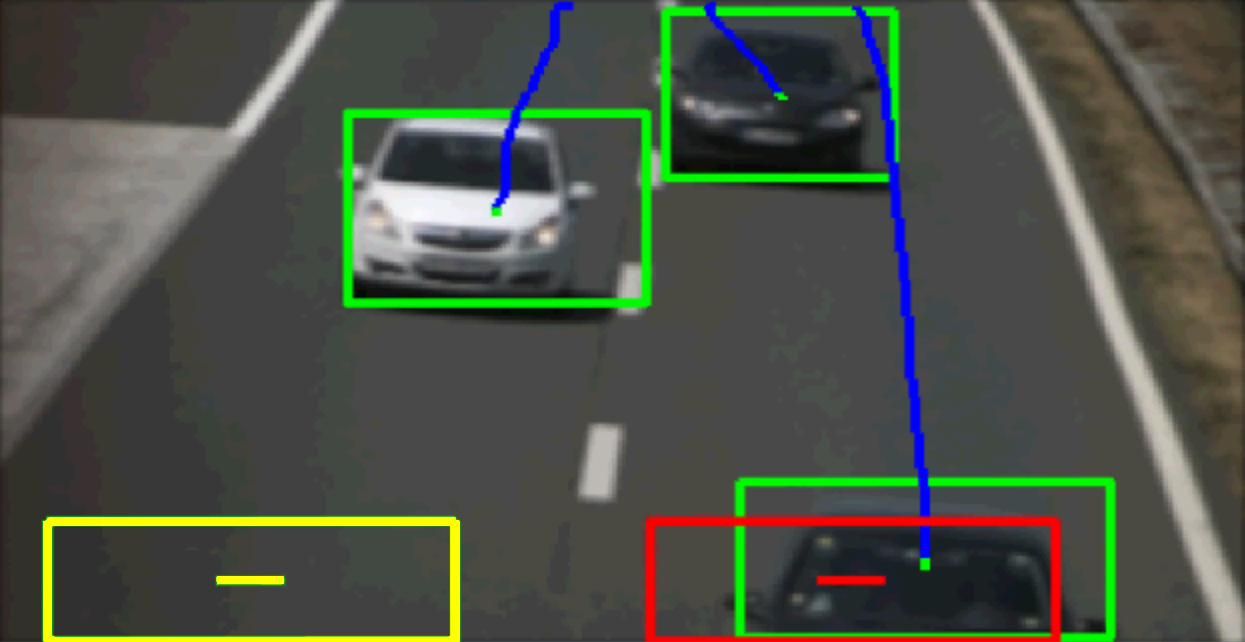 a)
b)
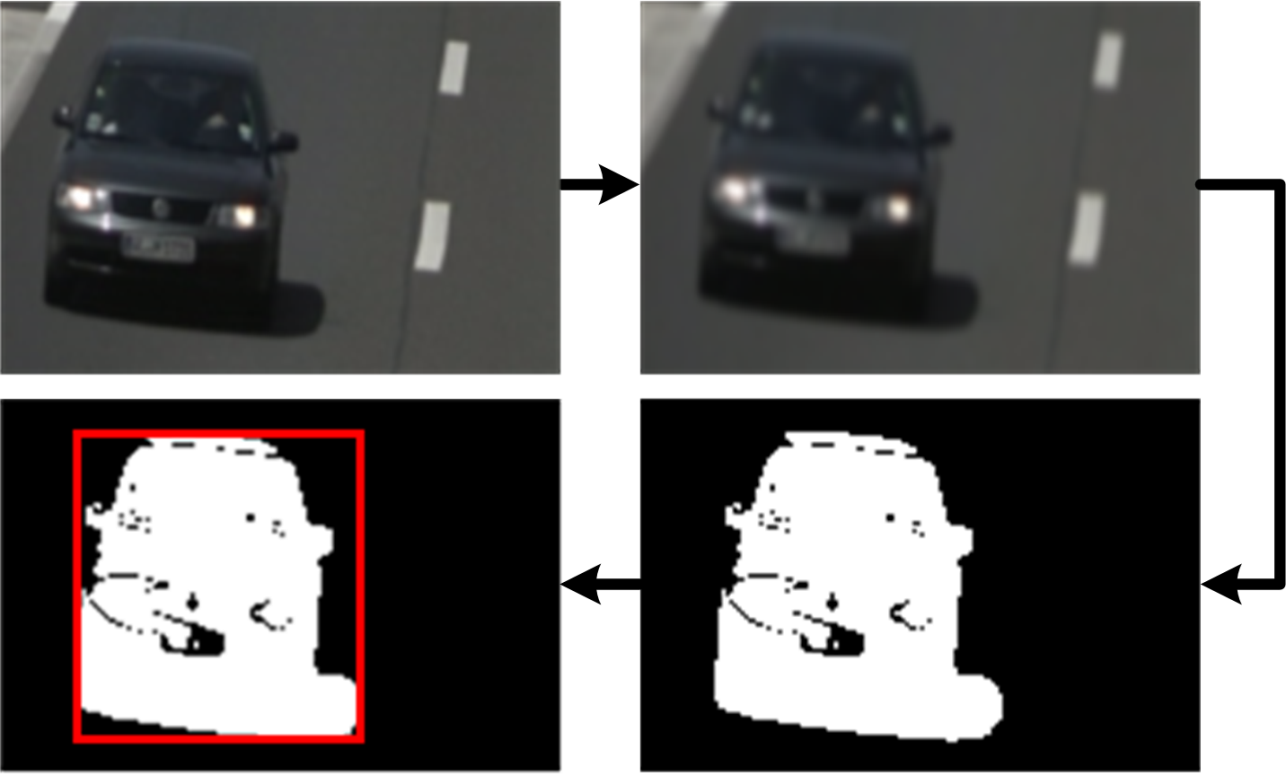 d)
c)
Counted vehicles in a video footagefrom Croatian highway near Zagreb
VEHICLE ORIGIN DETECTION USINGLICENSE PLATE RECOGNITION
1. Video input
2. Using contours for vehicle detection
3.		Variable image size for			License Plate Recognition
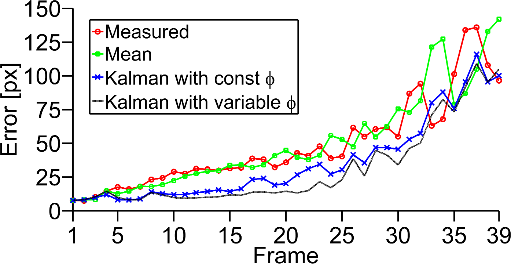 OPTIMIZATION AND SPEED UP
4.	Vehicle country		of origin distribution 		  table
Execution time needed for processing of a single image
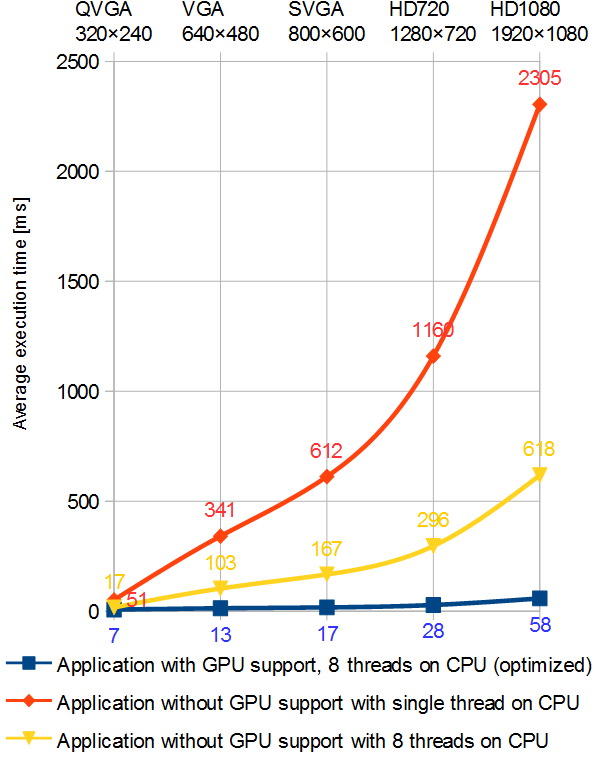 Computed error between estimated (EKF) and real trajectory
CONCLUSION & FUTURE WORK
Developed system uses only one camera to detect and track vehicles in real time on a road with multiple lanes
First testing results are promising with vehicle detection accuracy of over 95%
Future work consists of developing a multiple object tracking system which would perform vehicle classification and therefore separate vehicles by their type, compute origin-destination matrices by identifying each individual vehicle and tracking it through monitored road traffic network
Architecture of optimized application
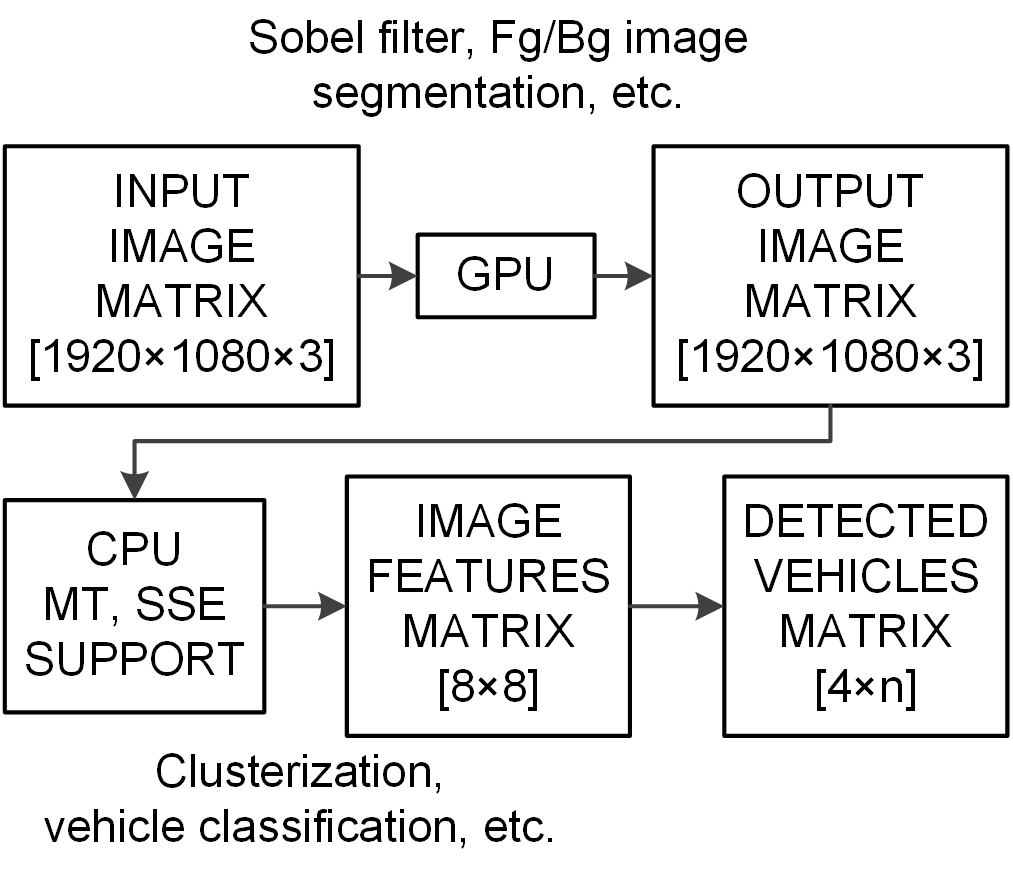 ACKNOWLEDGEMENTS
This work has been supported by the IPA2007/HR/16IPO/001-040514 project “VISTA - Computer Vision Innovations for Safe Traffic” which is co-financed by the European Union from the European Regional and Development Fund.
22ND SUMMER SCHOOL ON IMAGE PROCESSING – SSIP 2014, ZAGREB, CROATIA